Alkohol och äldre
Alkoholrapport 2022
2022-11-30
1
Hur vi mäter alkoholkonsumtionen
Alkoholkonsumtionen mäts dels i olika register:
Systembolagets försäljning
Restaurangers försäljning
Folkölsförsäljning i livsmedelsbutiker

Dels genom frågeundersökningar
Alkoholkonsumtion
Resandeinförsel
Smuggling
Hemtillverkning
2022-11-30
2
2
[Speaker Notes: Alkoholkonsumtionen i Sverige mäts genom de så kallade Monitormätningarna. Undersökningen genomförs med ca 18 000 respondenter varje år sedan 2001 och rapporter produceras varje år. I rapporterna används både uppgifter från olika register och självrapporterade uppgifter. Rapporterna kan laddas ner från www.can.se.

De självrapporterade uppgifterna gör det möjligt att redovisa alkoholkonsumtionen för olika grupper i befolkningen, till exempel utifrån kön, ålder och var i Sverige man bor och det är de uppgifterna som används i den här presentationen om ingenting annat anges. Baserat på uppgifterna har en särskild rapport tagits fram, ”Alkoholvanor hos äldre 2004–2021 - ett kunskapsunderlag med Monitormätningarna som bas”.]
Alkoholkonsumtionens utveckling
2022-11-30
3
[Speaker Notes: Alkoholkonsumtionen i Sverige har minskat successivt sedan mitten av 00-talet.  Men som ni kan se av grafen går den nedersta lite tjockare linjen uppåt under perioden. Det är åldersgruppen 65+. 

Antal liter ren alkohol per invånare är ett mått på alkoholkonsumtion, ett annat mått är intensivkonsumtion.]
Intensivkonsumtion
2022-11-30
4
[Speaker Notes: Med intensivkonsumtion menas att vid ett och samma tillfälle ha druckit minst en flaska vin eller motsvarande mängd alkohol.
Intensivkonsumtionen har minskat kraftigt bland yngre men ökat bland de äldre. 
I den äldsta åldersgruppen har intensivkonsumtionen fördubblats.]
Varför ökar konsumtionen bland äldre?
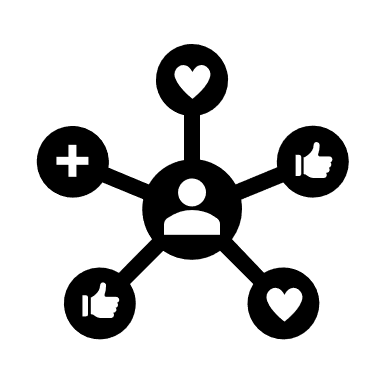 Generationseffekt
Ekonomi och hälsa
Mer tillåtande
De som blir äldre idag har med sig en högre konsumtion än tidigare generationer.
Dagens äldre har bättre ekonomi och hälsa och lever ett mer aktivt och socialt liv.
Samhällets syn på alkoholkonsumtion bland äldre har blivit mer accepterande.
2022-11-30
5
[Speaker Notes: Det är viktigt att poängtera att alkoholkonsumtionen brukar sjunka med stigande ålder. Vi ökar alltså inte vår alkoholkonsumtion när vi blir äldre, vi har helt enkelt med oss en högre konsumtion in i ålderdomen än tidigare generationer haft. Man brukar prata om en generationseffekt. 

Källa: Monitormätningarna]
Vilka konsekvenser får alkoholkonsumtionen för äldre?
Vi tål mindre alkohol när vi blir äldre, främst på grund av mindre vätska i kroppen, vilket gör att vi löper större risk att få skador.
Äldre personer har i högre grad hälso- och sjukdomstillstånd som gör att de tar läkemedel som kan vara farliga att blanda med alkohol.
Vi kan också se att ökningen i alkoholkonsumtionen bland äldre samvarierar med utvecklingen av alkoholrelaterade skador och dödlighet.
2022-11-30
6
6
[Speaker Notes: Att konsumtionen ökat bland äldre gör avtryck i statistiken över alkoholrelaterad sjuklighet och dödlighet. Exempelvis är gruppen 65+ den enda åldersgrupp som uppvisar en uppgång i Socialstyrelsens index över alkoholrelaterad slutenvård under 2000-talet. Med slutenvård menas att ha vårdats på vårdavdelning, motsatsen till öppenvård alltså.

Mellan 2000 och 2021 fördubblades antalet äldre med alkoholrelaterad diagnos enligt Socialstyrelsens register, samtidigt som det minskade I befolkningen som helhet. Även den alkoholrelaterade dödligheten ökar för personer 65 år och uppåt.

Källa: Socialstyrelsen]
Vill du veta mer?
Läs mer på omsystembolaget.se
Titta på filmad intervju
Läs intervjuer med forskare
Alkoholrapporten Alkohol och äldre
Intervju med överläkaren och professorn Sven Andreasson, KI
Viktigt ta reda på mer om växande gruppen äldres alkoholkonsumtion, Felicia Ahlner, Göteborgs universitet
Du hittar fler intervjuer i Alkoholrapporten
2022-11-30
7
[Speaker Notes: Här finns länkar till mer information om alkohol och äldre för den som är intresserad.]